How to Train Long-Context Language Models
Pristina Wang, Mahler Revsine
Evaluation
Needle-in-a-hay-stack and RULER
HELMET benchmark
Why not current benchmark
Results are saturated
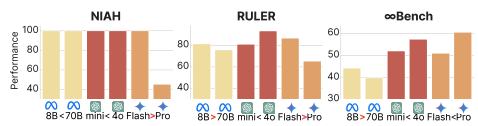 Why not current benchmark
HELMET has consistent ranking
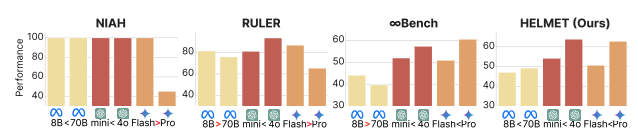 HELMET
7 diverse application-centric categories
Recall
RAG
Re-ranking
ICL
QA
Summarization
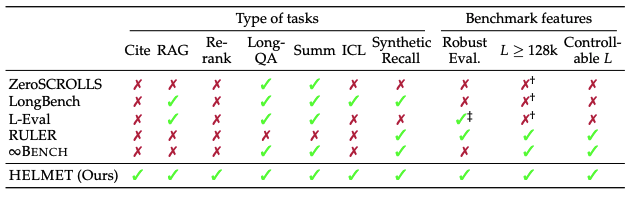 Why not perplexity?
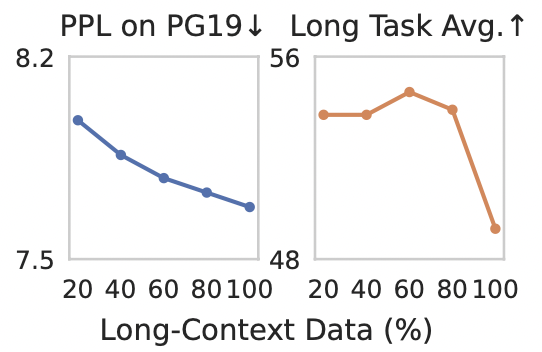 Empirical results
While using more long data continues to improve PPL, using 100% long data hurts downstream long-context performance
Effects of Supervised Finetuning
SFT shows that the models continue to improve with more training tokens on RAG, re-ranking while unclear when evaluated before
SFT enables evaluation on QA and summarization
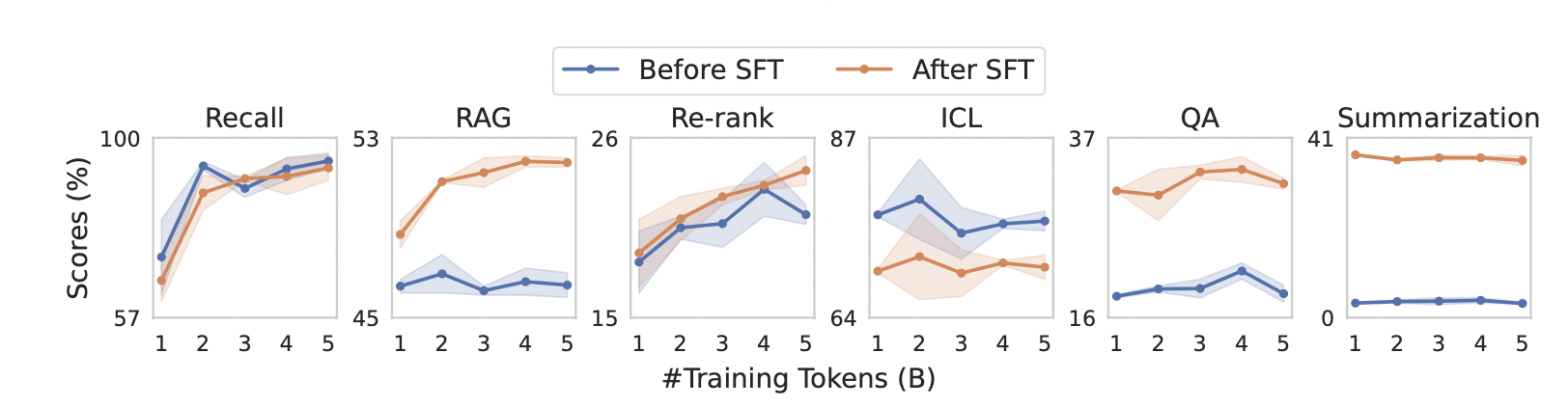 Short context performance
Previous techniques lower short-context performance
Position extrapolation(PE) and fine-tuning on long-context mixture SlimPajama
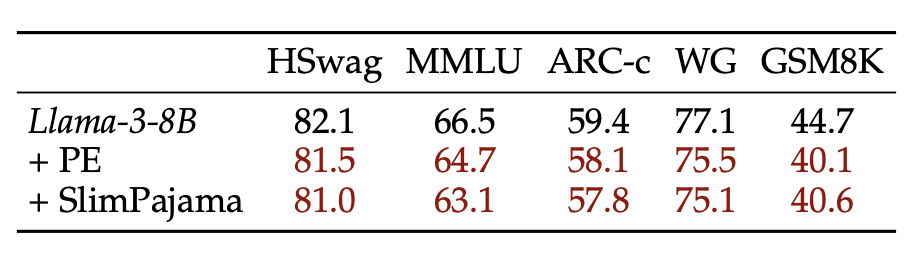 Long-context data curation
Mixture of long and short
60% long and 40% short
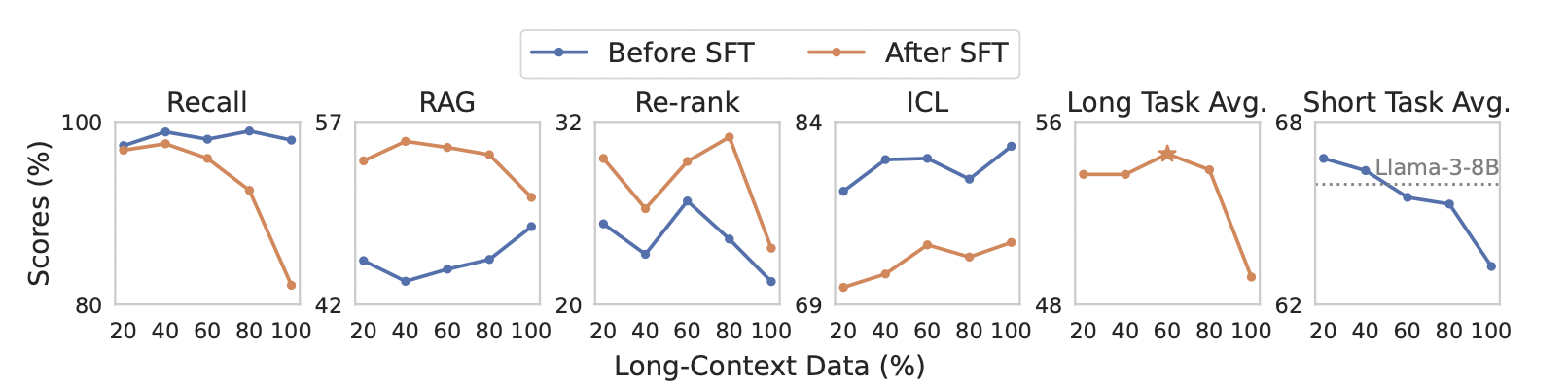 Long context source
Book/code 1:1 is the best
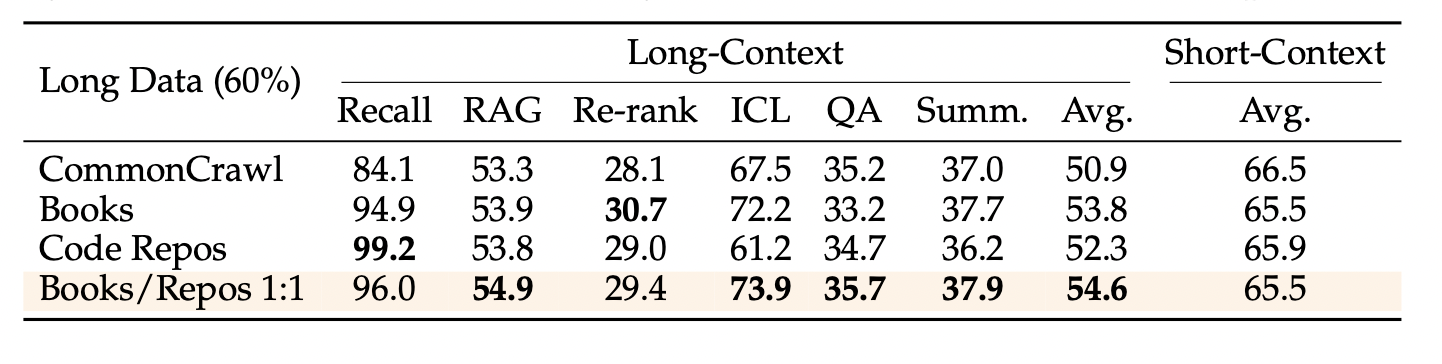 Short context source
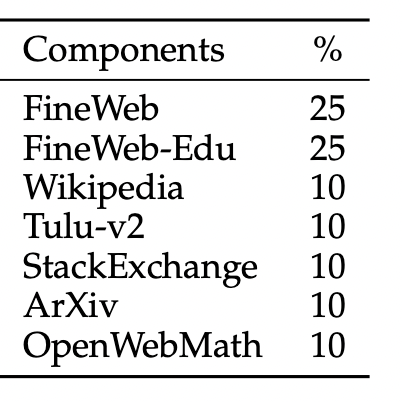 More knowledge-intensive downstream-related data is the best
Retained llama-3-8b math ability the most
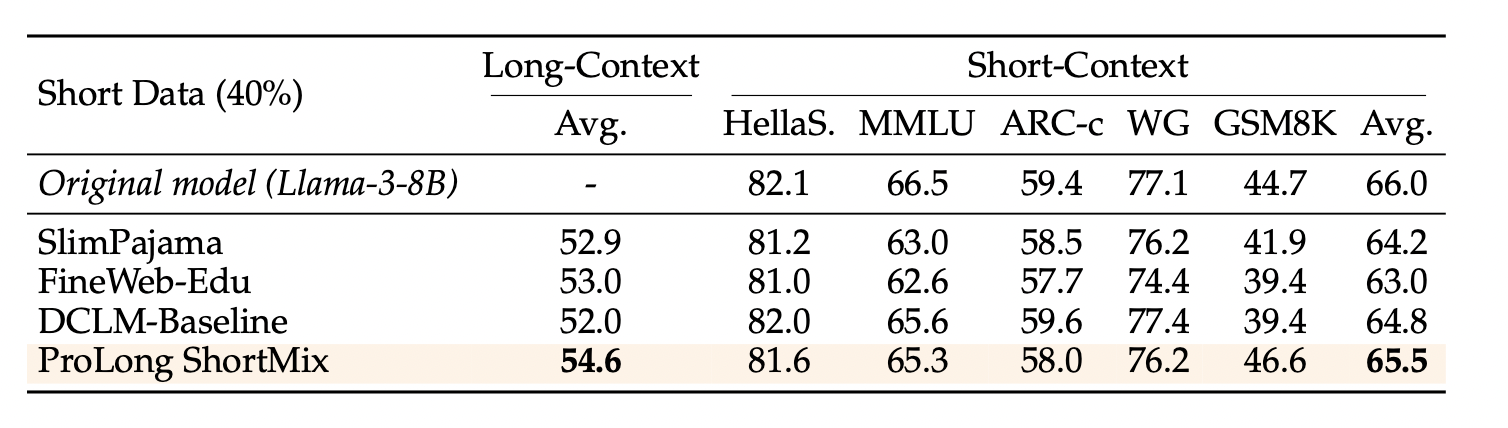 Train for more steps
Train 20B tokens of length 64K, then 20B tokens of length 512K
Improves performance on all long-context tasks
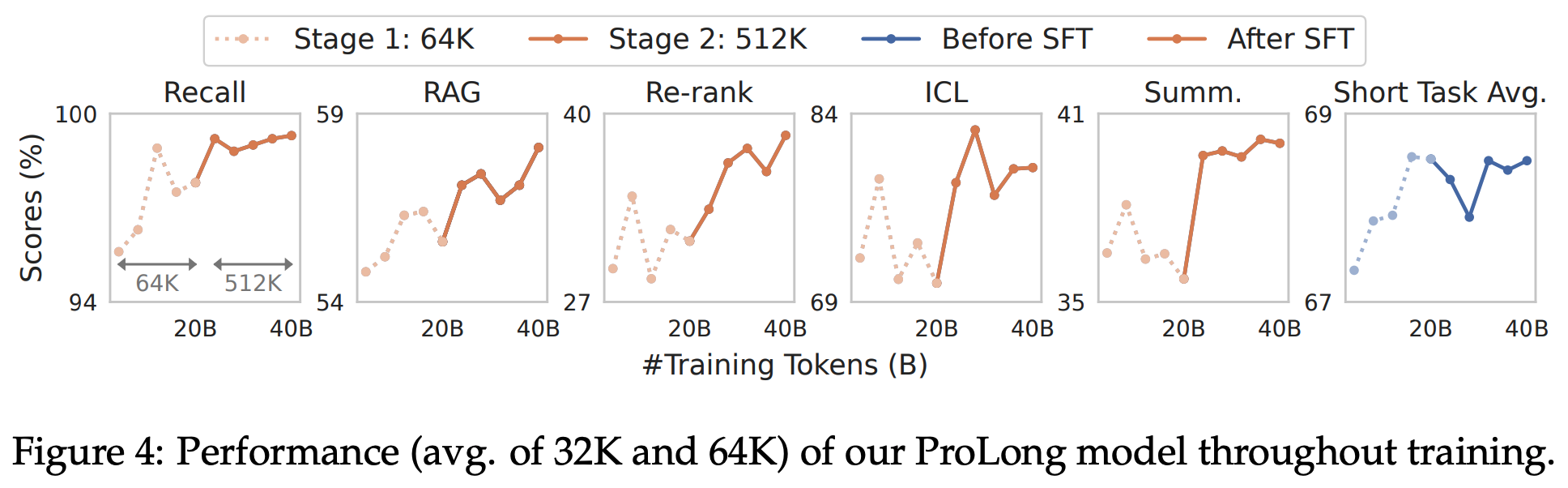 Train with a longer context than you evaluate on
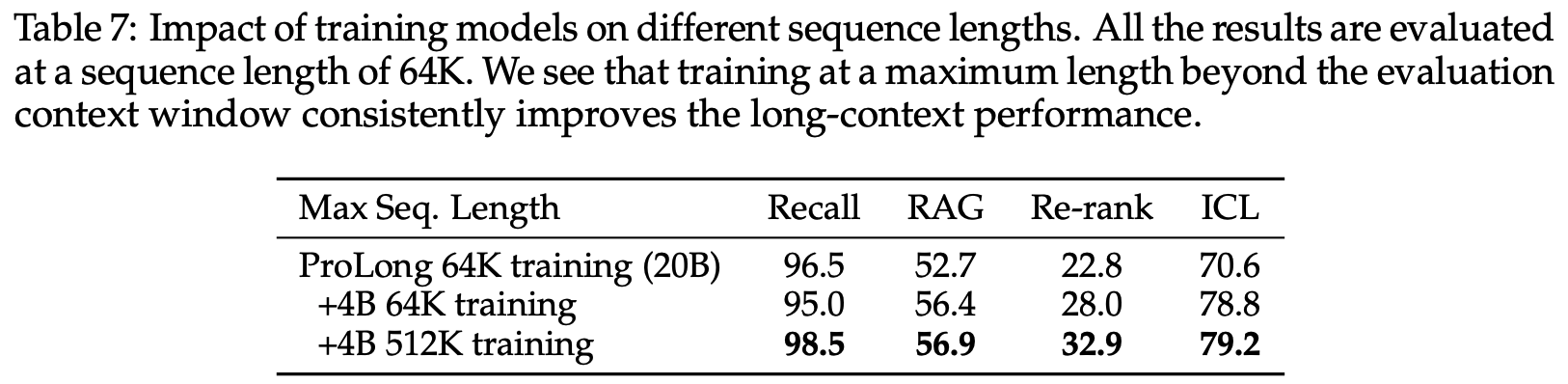 Training on longer texts improves performance on shorter ones
Better results on all 64K inference tasks when trained on 512K
Should we fine-tune with synthetic data?
Previous work suggests synthetic data improves SFT
Instruction datasets have short prompts (1-4K tokens)
Could supplement them with synthetic long instruction data
40% QA (Question - Answer)
Llama-3-8B-Instruct generates QA pairs from chunks of long documents
30% RAG (Retrieval-Augmented Generation)
Reuse QA pairs, add random chunks from the document as faux retrievals
30% Synthetic summarization
Generate summaries of books via recursive summarization
[Speaker Notes: Summaries created via recursive summarization]
Synthetic data harms model performance
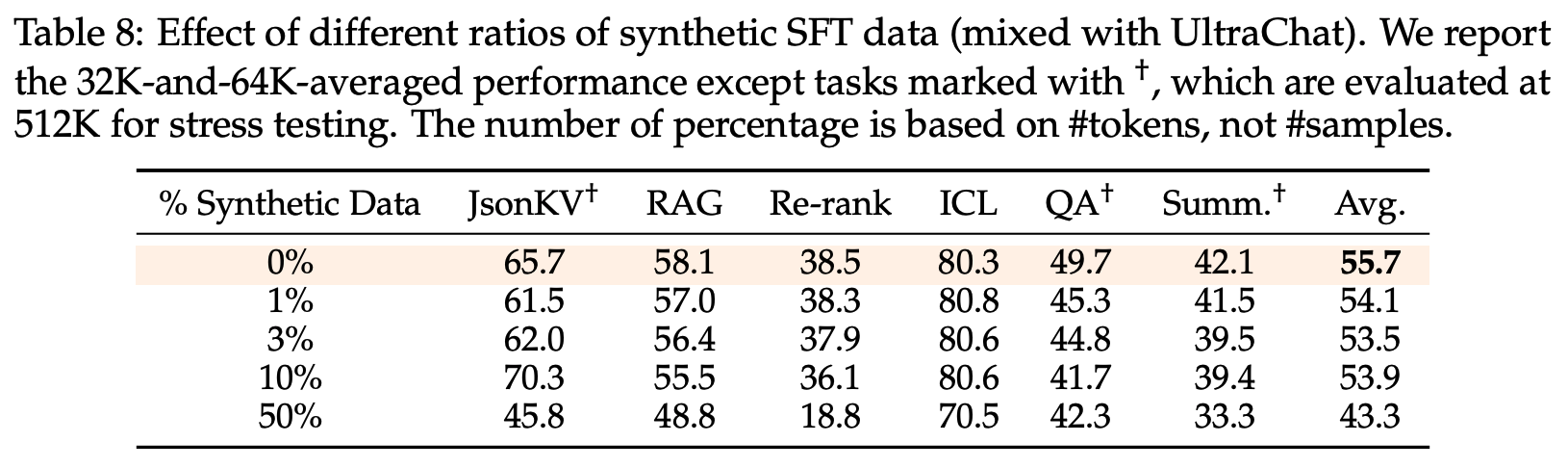 Best performance with 0% synthetic data
Opposite trend found in previous work
Discrepancy with prior work
This study found that synthetic fine-tuning data was detrimental to task performance
Previous studies showed benefits to fine-tuning with synthetic data

The authors suggest two reasons for this difference:
Prior models had insufficient long-context training
Synthetic fine-tuning samples acted as additional training data
Prior approaches used much larger fine-tuning datasets
Synthetic samples helped prevent model degeneration
The final recipe for ProLong
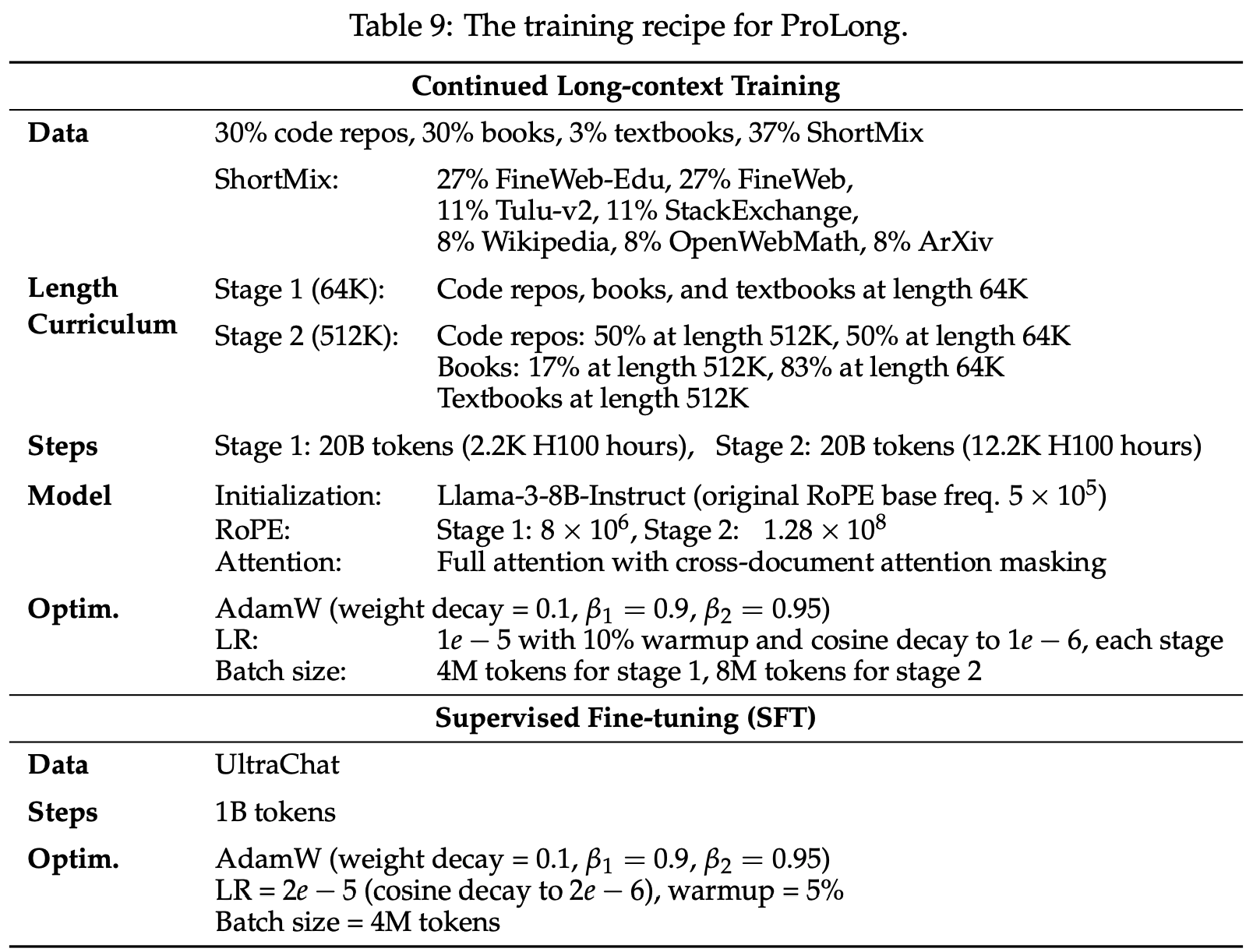 Start with Llama-3-8B-Instruct model
20B 64K-length tokens, then 20B 64 / 512K tokens
Increase RoPE base from 106 to 108 for longer tokens
Include 3% textbooks 
SFT via UltraChat dataset
Disable cross-document attention
ProLong is the best model of its size
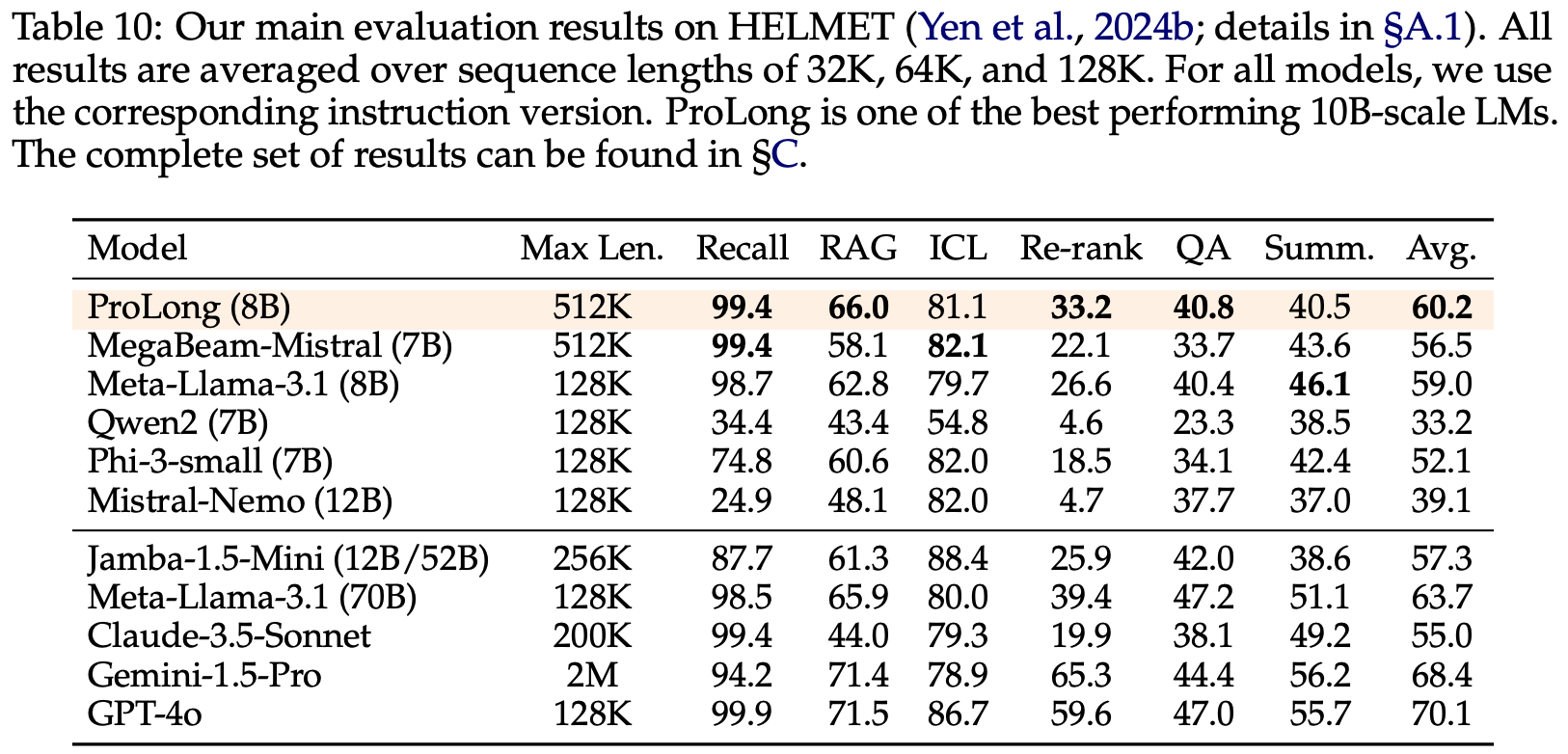 Outperforms Llama-3.1 with 5% as many training examples
ProLong gets better at longer contexts
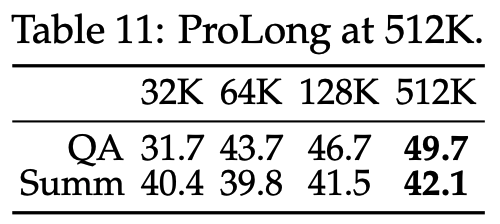 ProLong performs best at 512K
By contrast, many other models cannot run inference on more than 128K tokens
ProLong excels on the NoCha benchmark
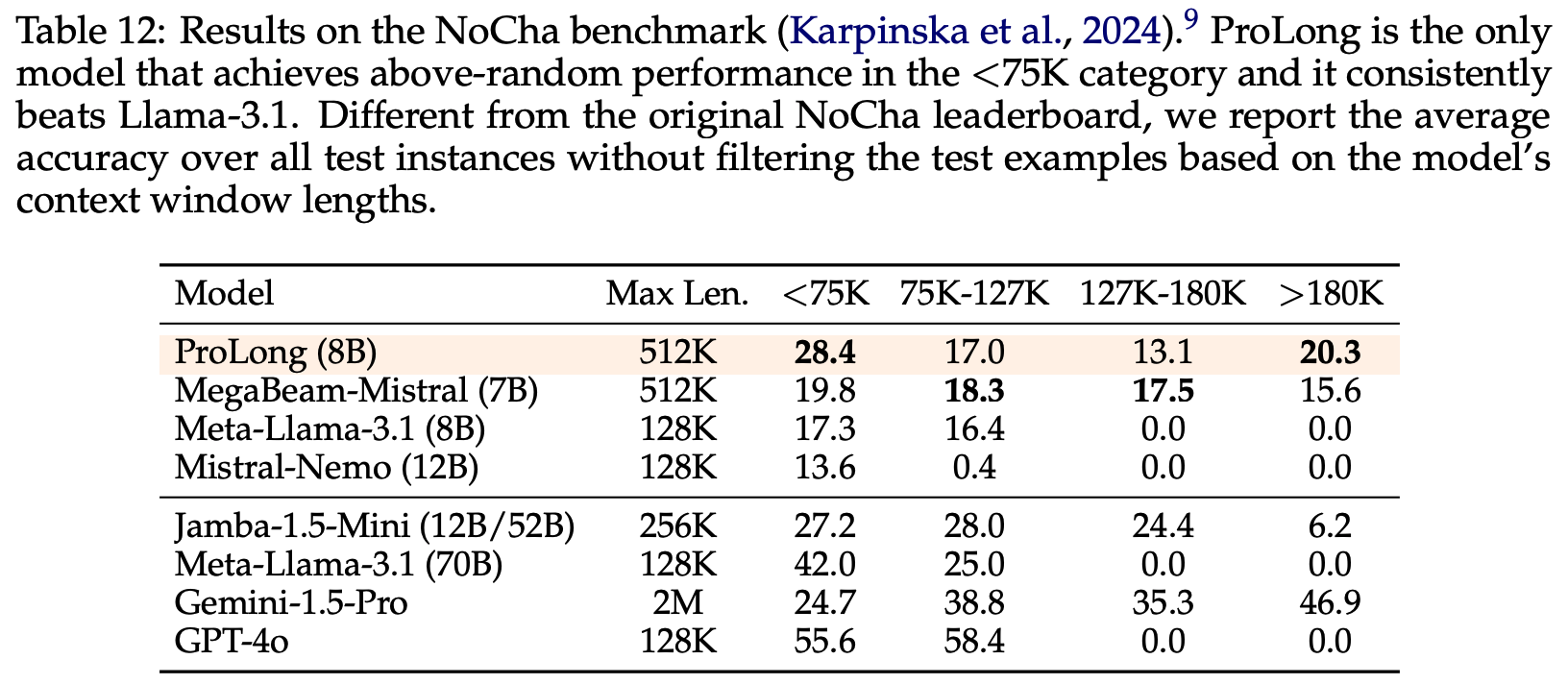 Claim verification dataset
Human-curated, global reasoning tasks
Main takeaways
Much of the existing literature on long-context training is wrong
Sufficient to change the data composition, training regimen, and hyperparameters
Improvement in this domain is possible!